Figure 7. Activity recovery in aprotinin and D-AP5 leads to a 75NTR-dependent enhancement of GABAergic ...
Cereb Cortex, Volume 23, Issue 5, May 2013, Pages 1085–1096, https://doi.org/10.1093/cercor/bhs071
The content of this slide may be subject to copyright: please see the slide notes for details.
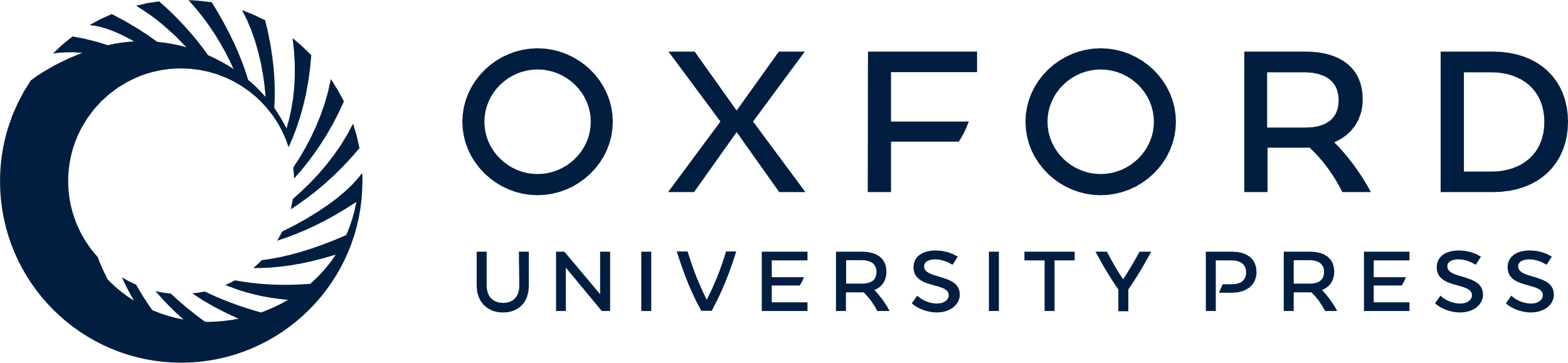 [Speaker Notes: Figure 7. Activity recovery in aprotinin and D-AP5 leads to a 75NTR-dependent enhancement of GABAergic synaptic activity. (A) Average time course of sGABAA-PSCs frequency before and after activity recovery with aprotinin, D-AP5 and nifedipine in the absence (control, open symbol, n = 6) or the presence CR-proBDNF (washout in CR-proBDNF, filled symbol, n = 8) during the recovery period. (B) Average time course of sGABAA-PSCs frequency before and after activity recovery in the presence of aprotinin and D-AP5 in BAPTA-loaded neurons (n = 6). (C) Average time course of the effect of CR-proBDNF (10 ng/mL) on sGABA-PSCs frequency.


Unless provided in the caption above, the following copyright applies to the content of this slide: © The Author 2012. Published by Oxford University Press. All rights reserved. For permissions, please e-mail: journals.permissions@oup.com]